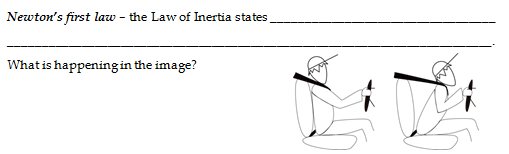 Object at rest stays at rest,
object in motion stays in motion unless acted on my external force.
Person was traveling at a speed with the car. Car comes to a stop, but inertia keeps the person moving. Seatbelt stops you at the external force.
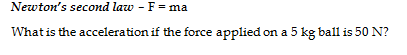 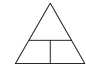 F = ma
a = F/m
F
a
m
a = 50 N/ 5kga = 10 m/s2
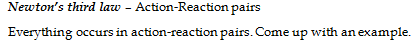 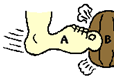 When you kick an object (ball or furniture), the object pushes back with equal and opposite force. Don’t you feel it??
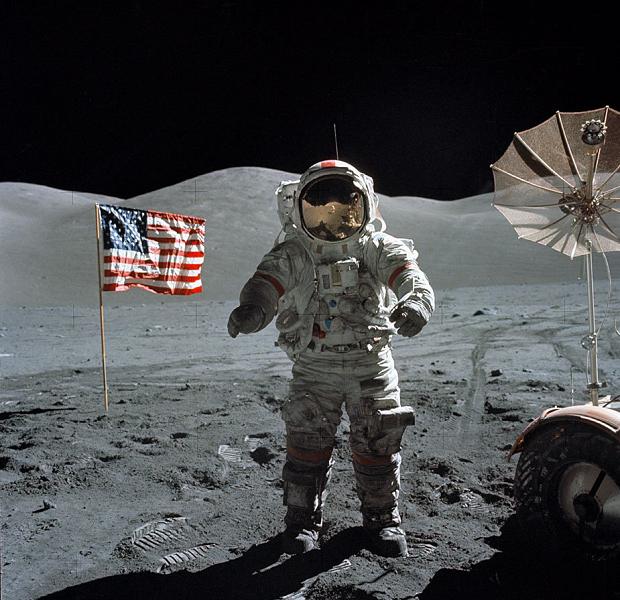 How would mass change?
How would weight change?
Mass would not – weight would decrease.
1. What is an object’s mass?
Mass is the amount of matter.It is the measure of inertia.
2. What is an object’s weight?
Weight is the force of gravityacting on an object.Product of mass and acceleration due to gravity.
3. How do we measure weight?
The same way we measure ____________________ with the unit __________________ since 1 ___________ equals 1 _________________.
forces
Newton
kg x m/s2
Newton
4. How do we calculate weight?
Using the formula:
Weight = mass x gravity
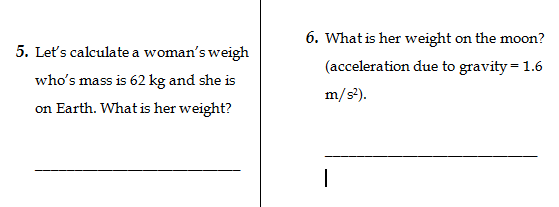 Weight = 62kg x 1.6m/s2
Weight = 62kg x 9.8m/s2
Weight = 99.2 N
Weight = 607 N
7. What is momentum?
Momentum is the product of an object’s mass and its velocity.
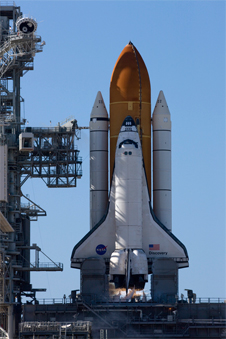 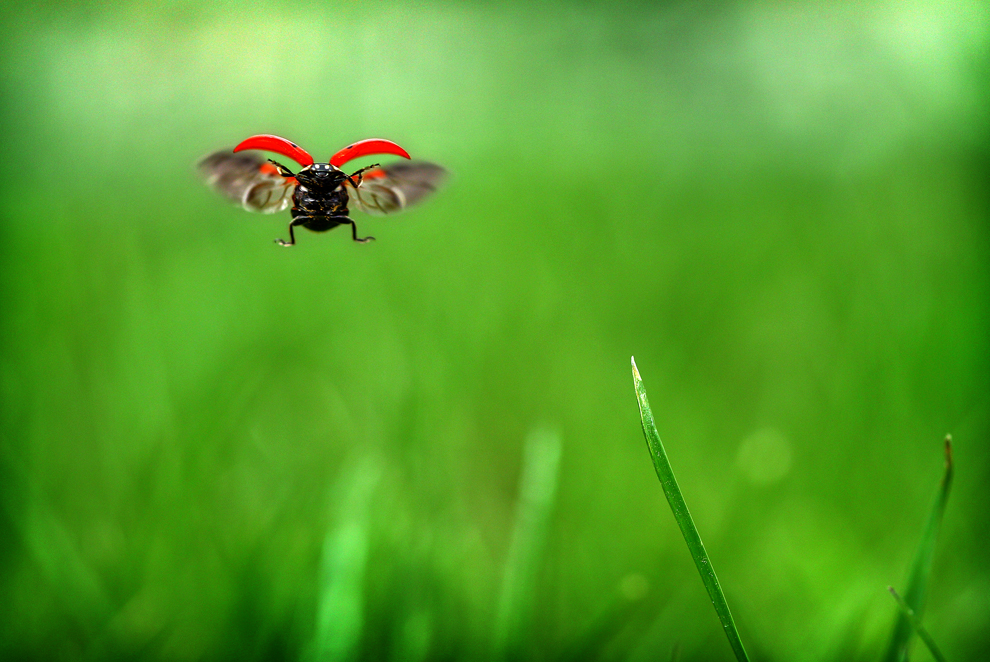 8. Which has higher momentum?
Insect – the ship is not moving, therefore velocity is 0 m/s.
9. We can calculate momentum with the following formula:
Momentum = mass x velocity
10. So what is the unit for momentum?
kg x m/s
11. What happens to momentum when objects collide?_______________________________________states that in a ______________ system (which means no _________________ acting on the system), the _________________________________ of the system does not change. Momentum is ________________________.
Law of Conservation of Momentum
closed
net force
total momentum
conserved
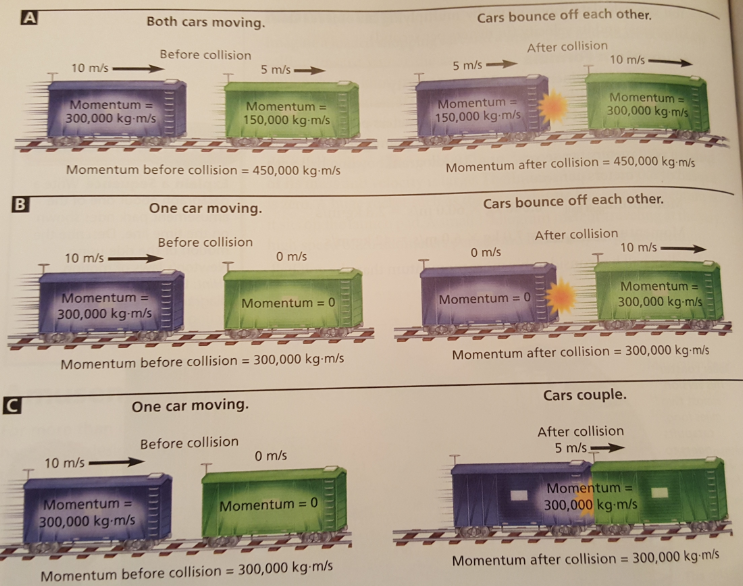 Practice on your own then we will check our answers!
Momentum practice problems for homework